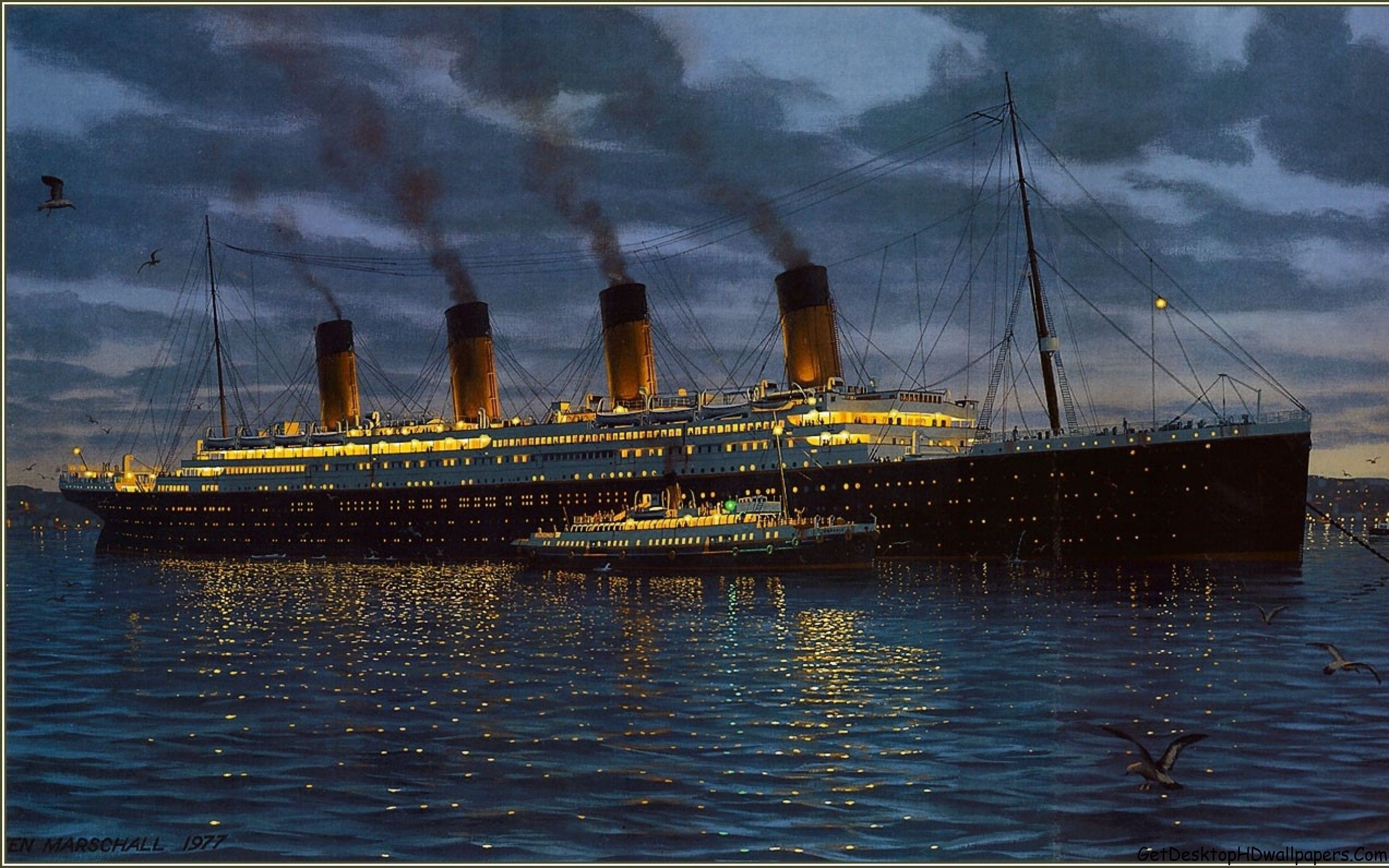 Chapter 4: Who gives a fig, anyway?
Reading Comprehension
Monday 18th January 2021
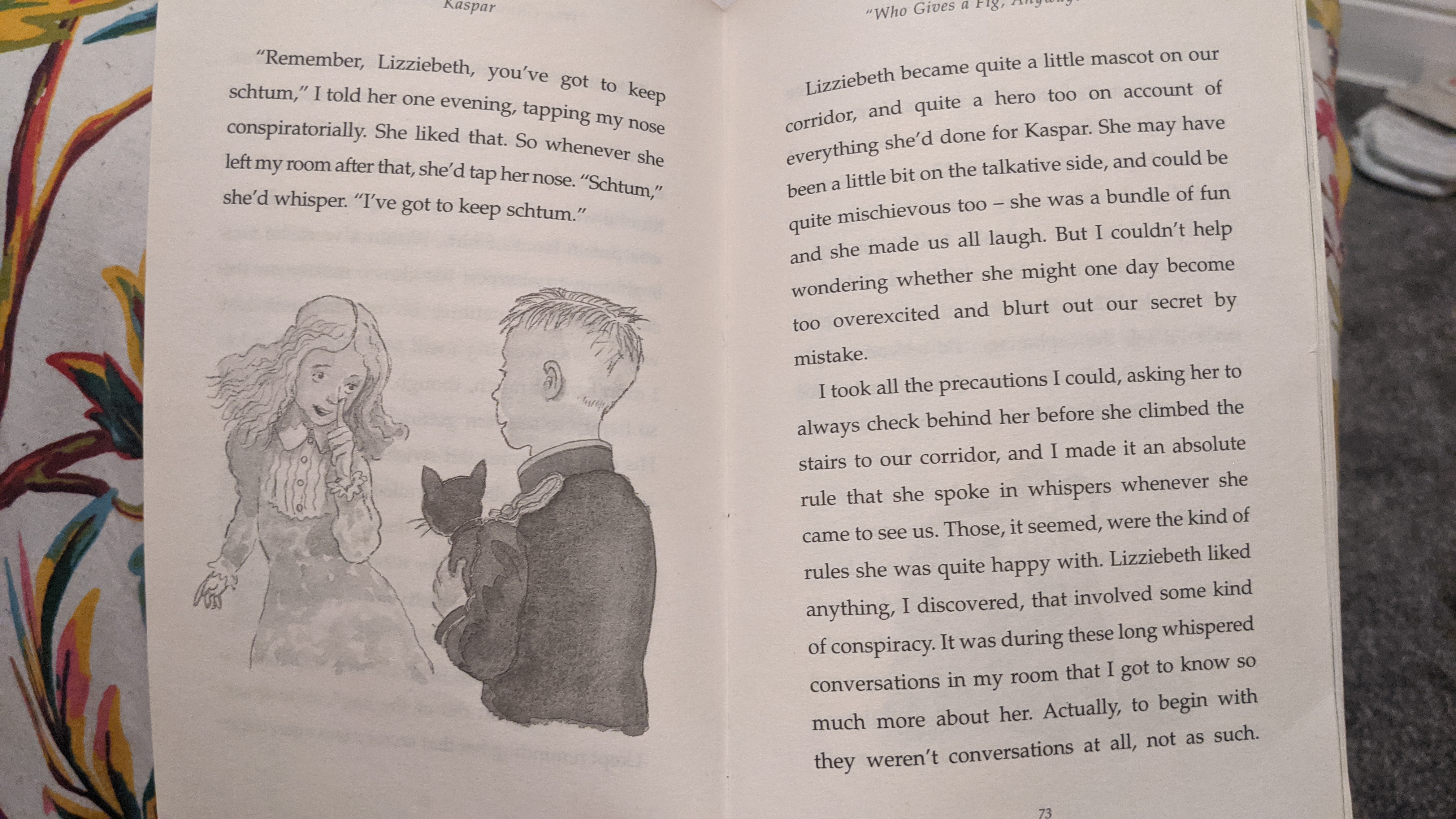